The Book of Ezekiel
Class #19
For My Name’s Sake
The Last Five Kings(from Joanna Krueger)
Josiah - “Ah,” finally a good king.
Jehoahaz – “Haz” to go (Egypt)
Jehoiakim – “Kim” (come) and take it (rebels against Babylon)
Jehoiachin – “Chin” up, taken to Babylon (but eventually lifted up)
Zedekiah – “Z” (last king)
Beth’s Book Recommendation
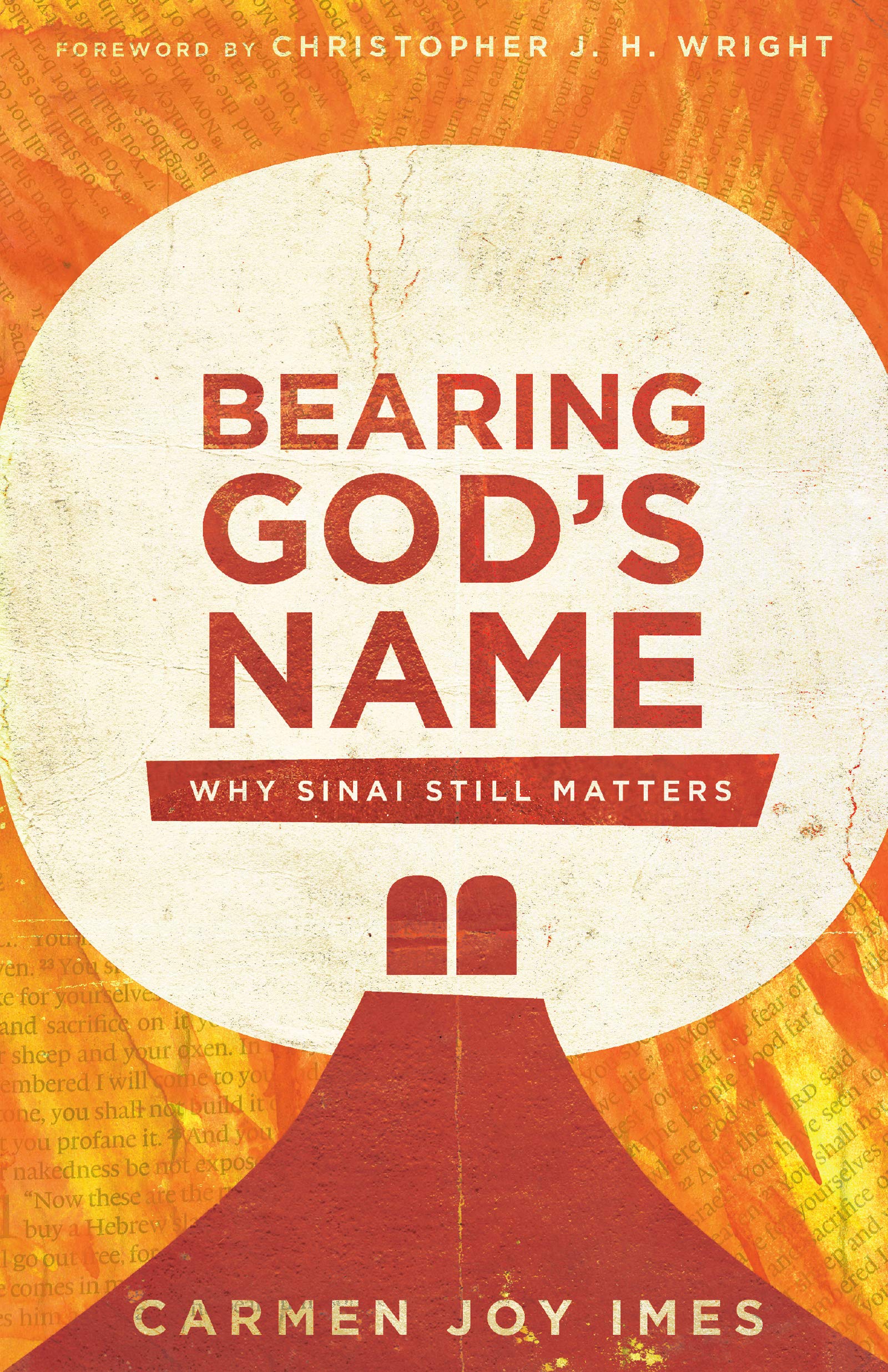 Bearing God’s Name: Why Sinai Still Matters (Carmen Joy Imes)
Available on Amazon, other online booksellers 
Audio on Audible, Hoopla, more.
Class Objectives
Recall the four segments of Israel’s history that God recounts. 
Rehearse the pattern repeated in each segment/cycle.
Explain what God plans to do with Israel in light of their history.
Will You Judge Them? (Ez.20)
This is the second year of Ezekiel’s ministry (20:1; see 1:2)
Context: The elders of Israel again come to Ezekiel to inquire of Yahweh (20:1; see 8:1; 14:1)
God rejects this inquiry, enters into judgment with them (20:2-4; see 14:12-23; 16:2)
Gives a recap of their history…
The Abominations of their Fathers (Ezekiel 20)
Four Segments of History:
In Egypt (20:5-10)
Wilderness, 1st Gen (20:11-17)
Wilderness, 2nd Gen
(20:18-26)
In the Land (20:27-32)
Egyptian Bondage (20:5-10)
Made a covenant with the people in Egypt (Exodus 6:6-8; 19:4-6)
Demanded they cast away the gods of Egypt, but they didn’t (Leviticus 18:3; Deuteronomy 9:7)
Wanted to destroy them, but did not, for His name sake (???)
Delivered them out of Egypt, into the wilderness (Exodus 14-15)
1st Generation Wilderness(20:11-17)
Gave them a Law, sabbaths, that they would know Him (Ex. 20; Lev. 18:5)
They rebelled and did not keep them (Exodus 16:28; Exodus 32)
Wanted to destroy them, but did not, for His name sake (Exodus 32)
Spared them, but vowed they would not enter the land (Numbers 13-14)
2nd Generation Wilderness(20:18-26)
Gave the Law to the next generation (Deuteronomy 4-5)
They rebelled and did not keep them (Numbers 16, 20-21, 25; Deut. 32)
Wanted to destroy them, but did not, for His name sake (Deut. 31:16-18)
Gave them (over to?) laws that were not good, made them unclean (???)
Promised Land (20:27-32)
They blasphemed God, were treacherous with their idolatrous worship (Ezekiel 16)
They built high places on every hill, under every tree (Isaiah 57:5-7)
Caused sons to pass through the fire (2 Kings 21:6; Jeremiah 7:31) 
Wanted to be like the nations 			(1 Samuel 8:19-20)
I Shall Be King (20:33-44)
“With a mighty hand and outstretched arm.” (20:33-34; see Deut 26:8)
”Wrath poured out” on whom? (33-34)
“Enter into judgment”? (35-36)
“Pass under the rod” (20:37; see Jeremiah 33:13; Leviticus 27:32)
“I will purge from you…” (20:38-41)
“You will know that I am the Lord.” (20:42-44)
Class Objectives
Recall the four segments of Israel’s history that God recounts. 
Rehearse the pattern repeated in each segment/cycle.
Explain what God plans to do with Israel in light of their history.
The Book of Ezekiel
For Sunday: Ezekiel 21